The What and Why of
DARWINISM
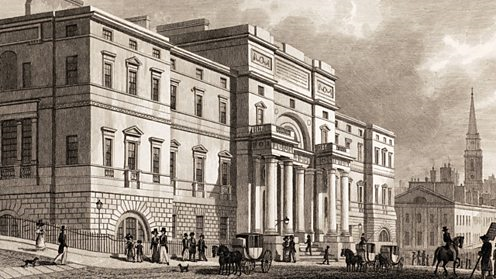 http://www.bbc.co.uk/timelines/zq8gcdm
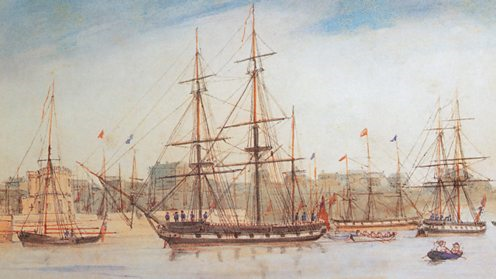 http://www.bbc.co.uk/timelines/zq8gcdm
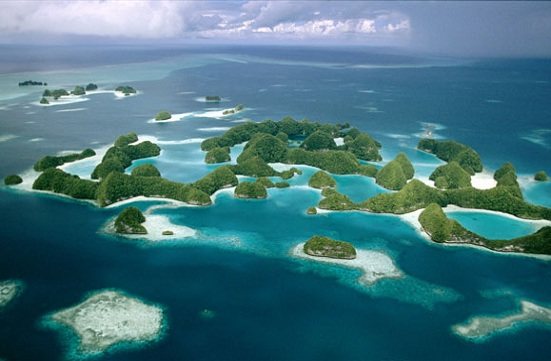 http://thegalapagosguide.net/wp-content/uploads/2014/08/galapagos-islands-ecuador-lg.jpg
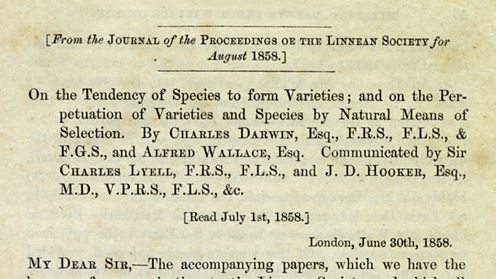 http://www.bbc.co.uk/timelines/zq8gcdm
Darwin’s Key Ideas
Populations change over time.
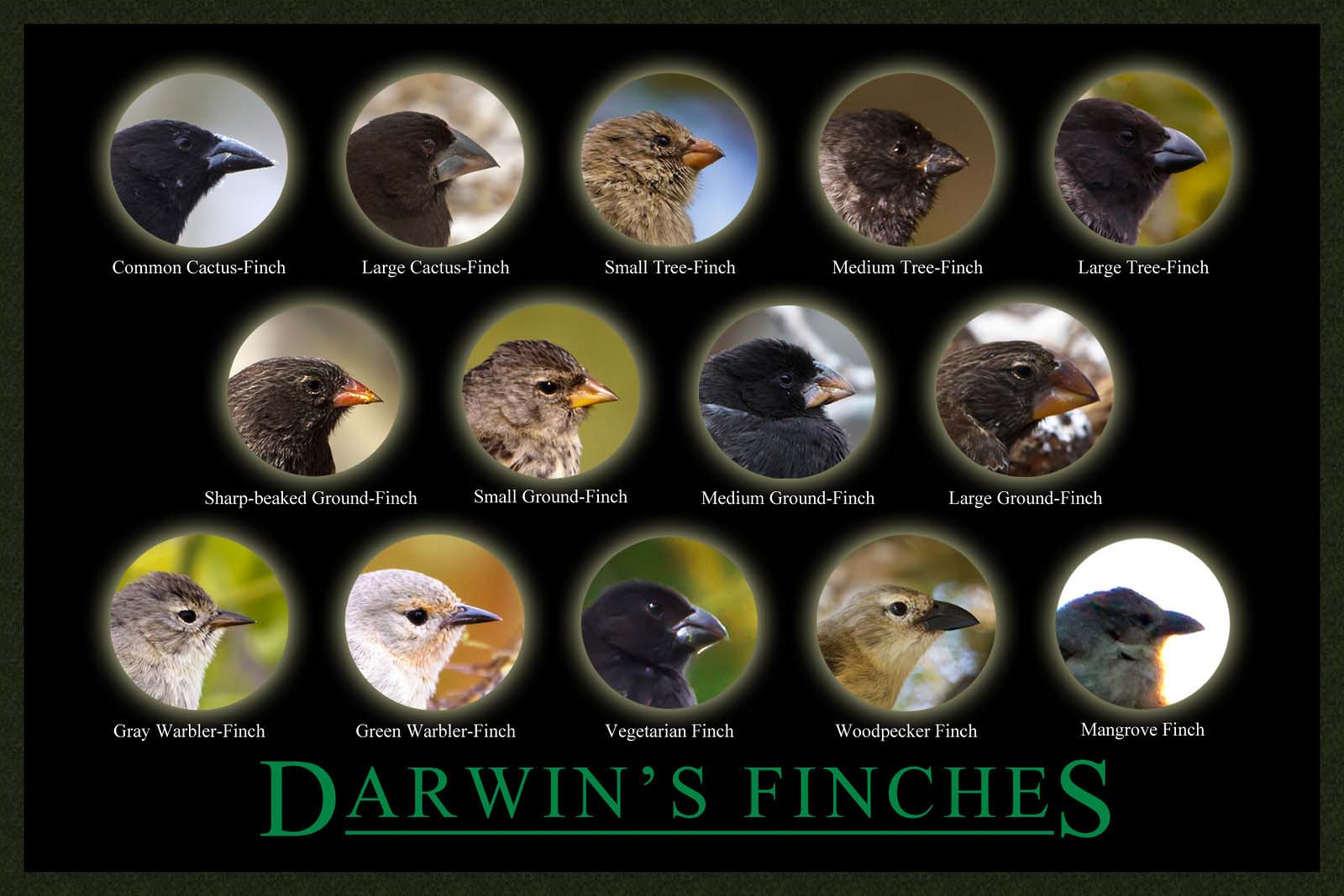 Darwin’s Key Ideas
Populations change over time.
Changes are due to natural selection
Micro and Macro Evolution
What Darwin saw… micro
What the Grants saw… 
“…the best and most detailed demonstration to date of the power of Darwin’s process.” – The Beak of the Finch, 1994, Weiner, Jonathan
Micro
What the Bible suggests… micro
“Kind” and “Species”
A species is often defined as a group of individuals that actually or potentially interbreed in nature. In this sense, a species is the biggest gene pool possible under natural conditions.
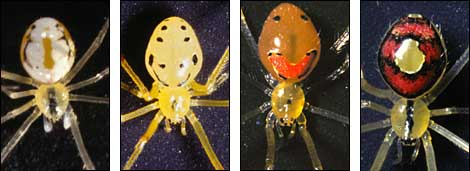 http://evolution.berkeley.edu/evolibrary/article/evo_41
Evolution
Biological evolution refers to the scientific theory that living things share ancestors from which they have diverged; it is sometimes called “descent with modification.
(NSTA policy statement, accessed April 2016,  http://www.nsta.org/about/positions/evolution.aspx)
Why Darwinism matters
Rom. 1; Ps. 19 – it puts noise in God’s message.
Darwinism never stops at data.
“Although atheism might have been logically tenable before Darwin, Darwin made it possible to be an intellectually fulfilled atheist" - Dawkins